tejidos
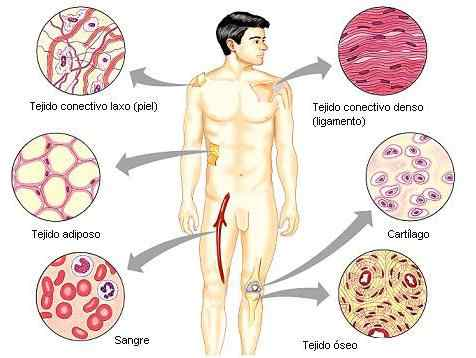